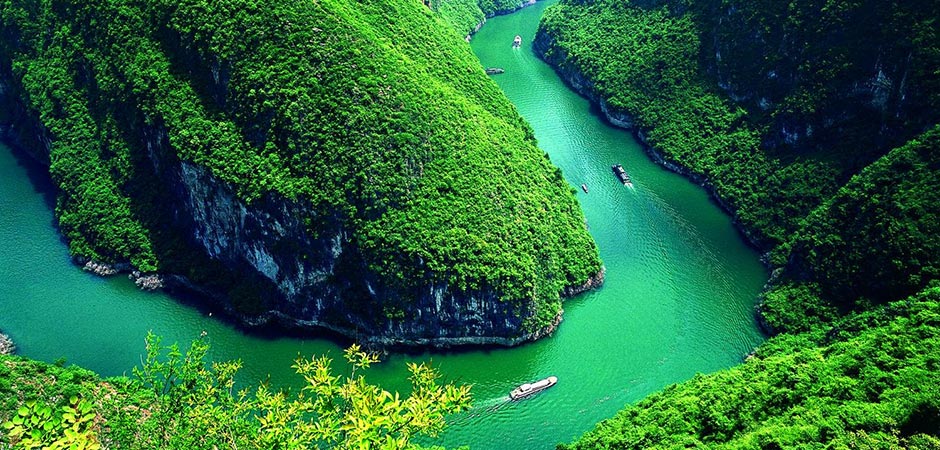 VODSTVO ÁZIE
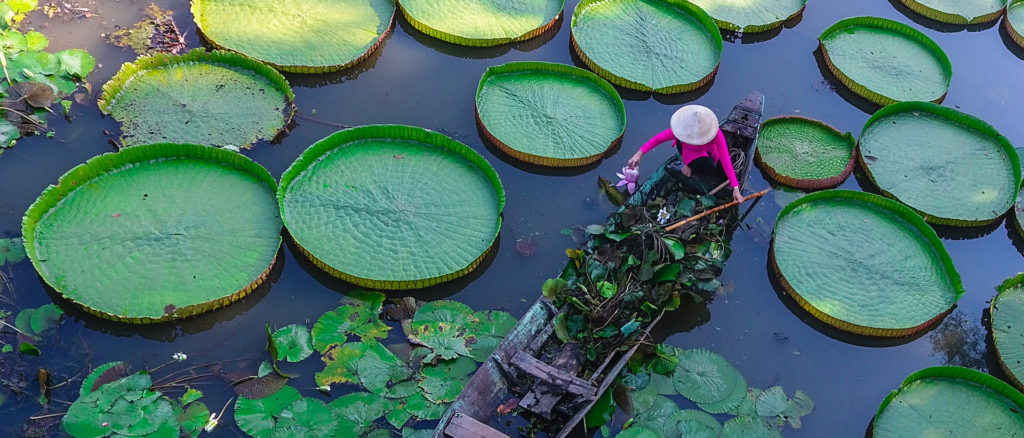 Ktoré oceány obmývajú pobrežia Ázie?
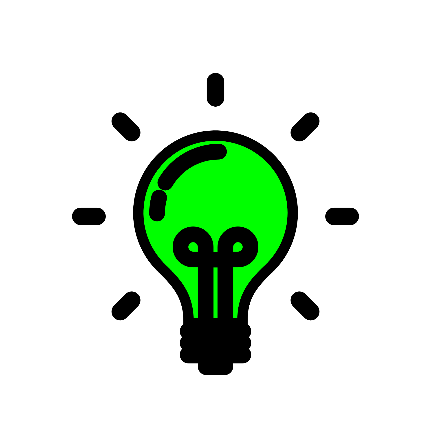 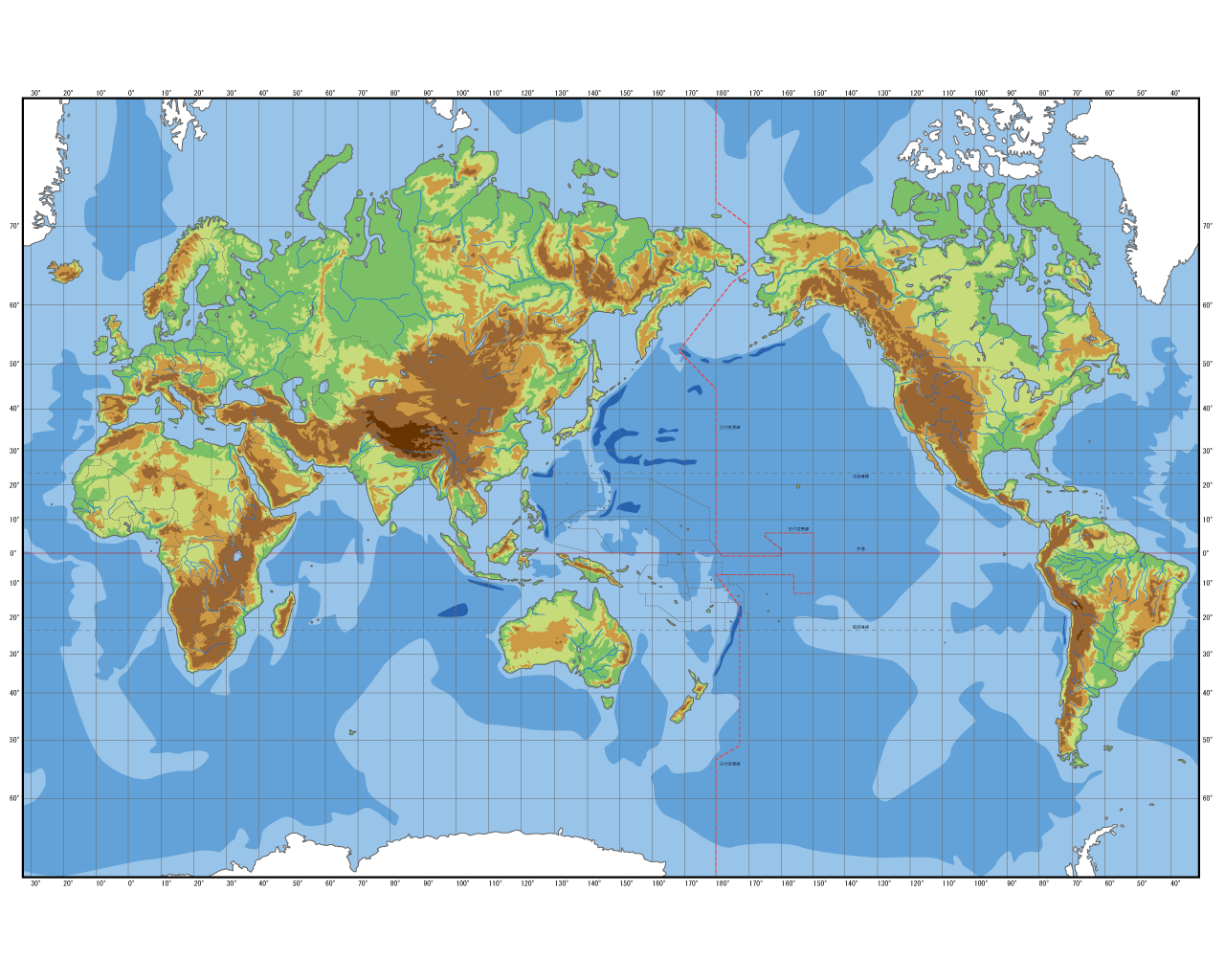 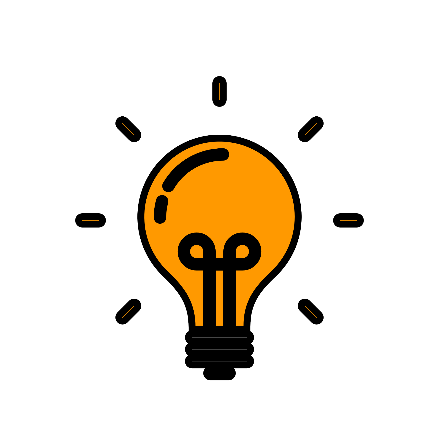 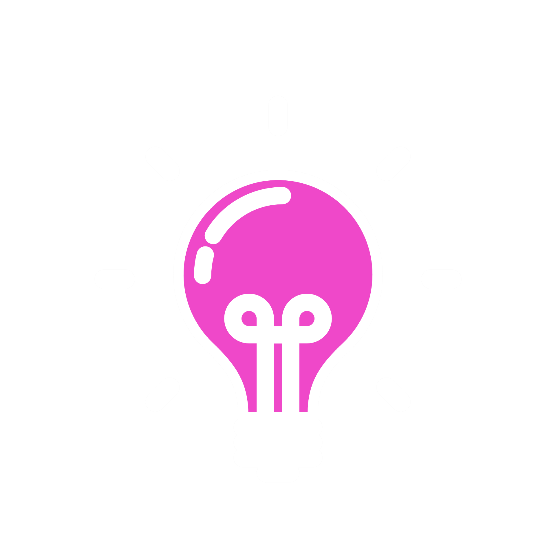 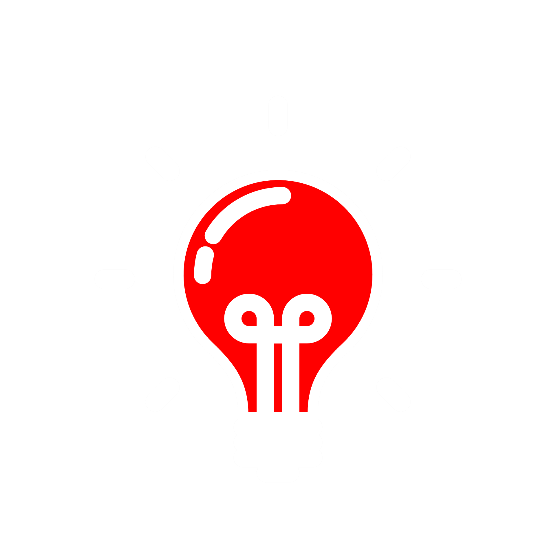 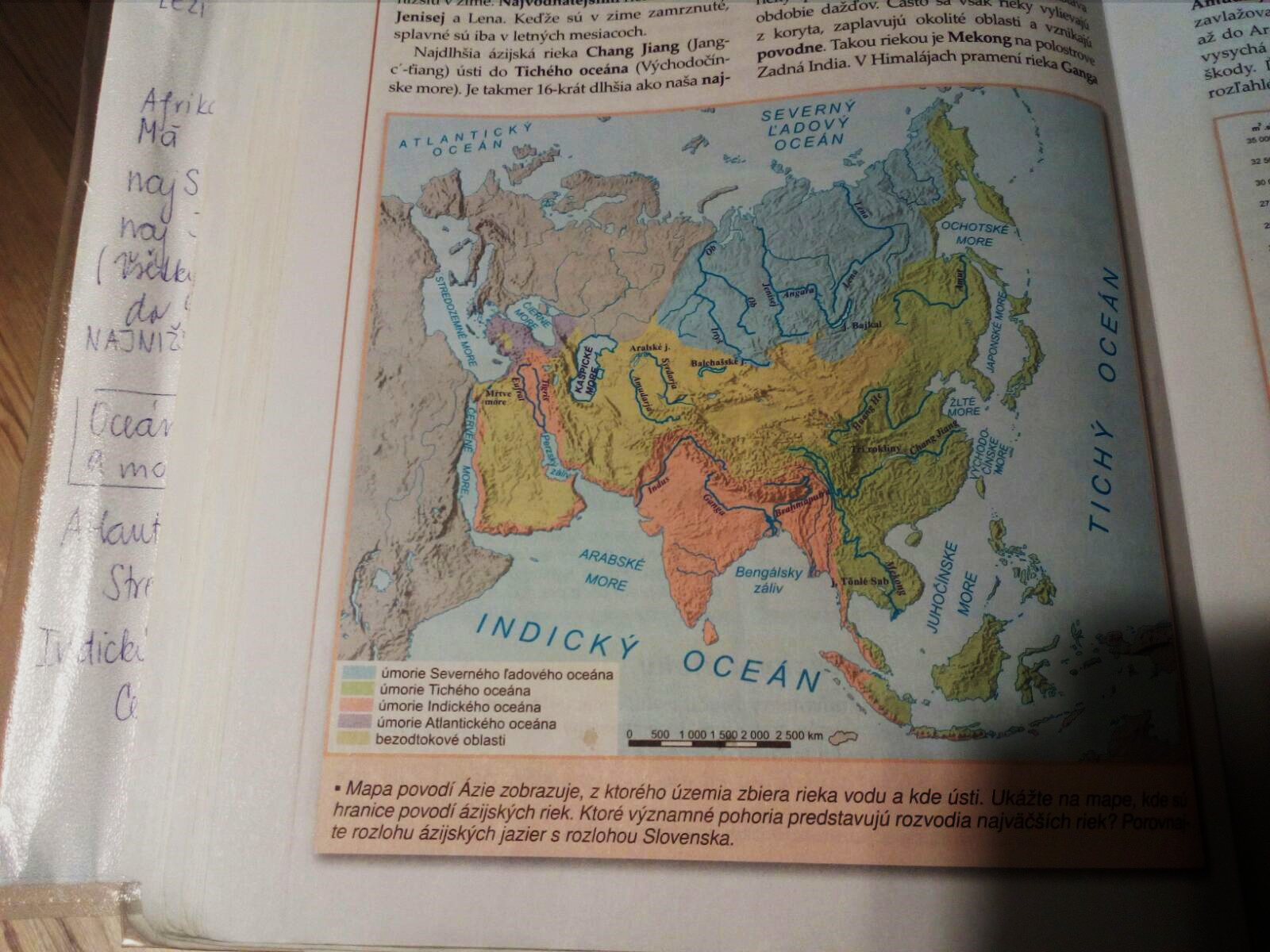 Úmorie:
Bezodtoková oblasť
Severného ľadového oceánu
Atlantického oceánu
Indického oceánu
Tichého oceánu
Severného ľadového oceánu
Rieky tu ústiace v zime zamŕzaju
OB (+Irtyš) , JENISEJ ( + Angara) , LENA – sibírske rieky
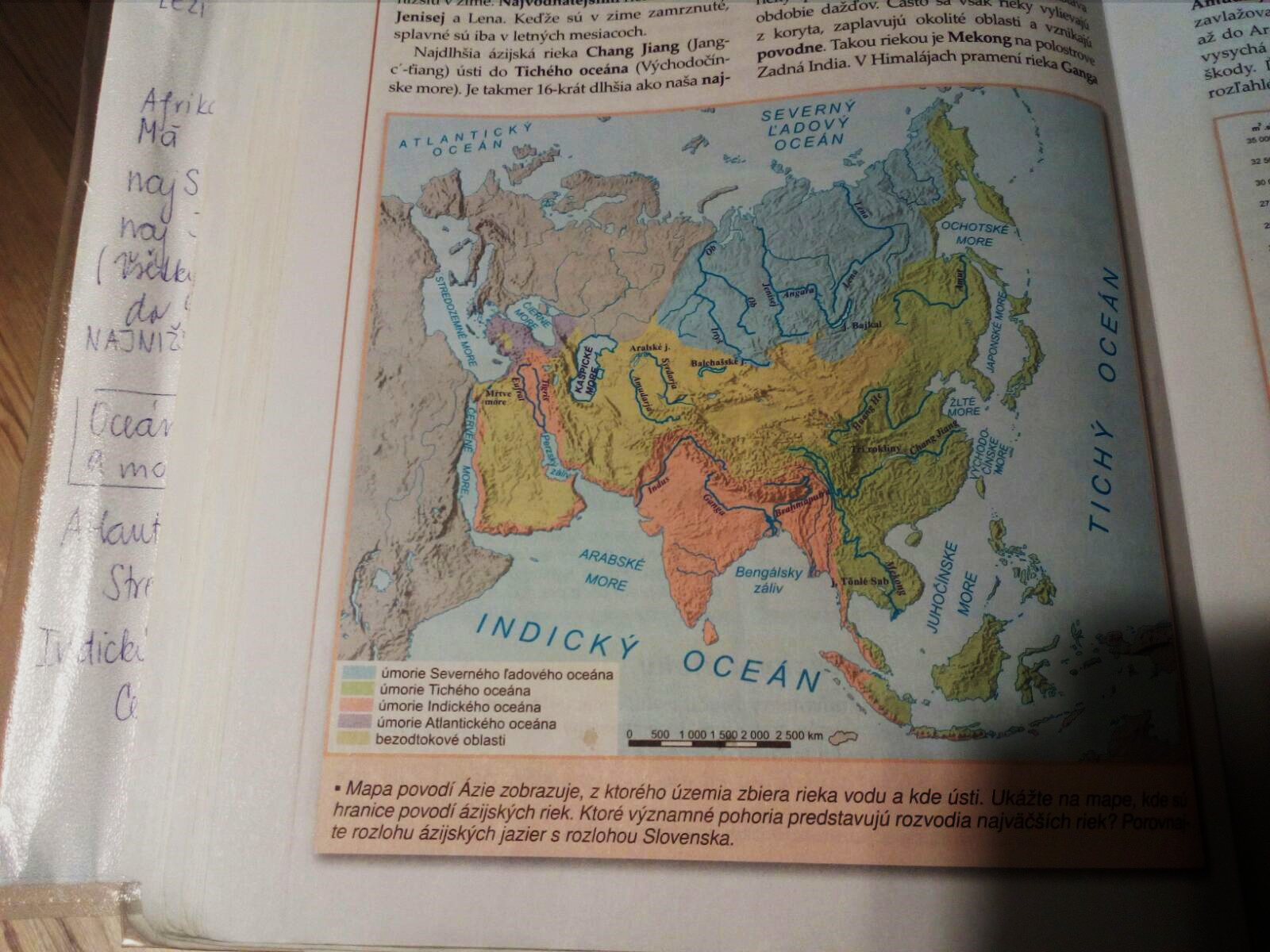 TICHÝ OCEÁN 
Amur / ústi do Ochotského mora/
Chang Jang – najdlhšia rieka / ústi do Východosibrskeho mora/
Huang He – žltá rieka – elektráreň TRI ROKLINYMEKONG – ovplyvnená monzúnmi
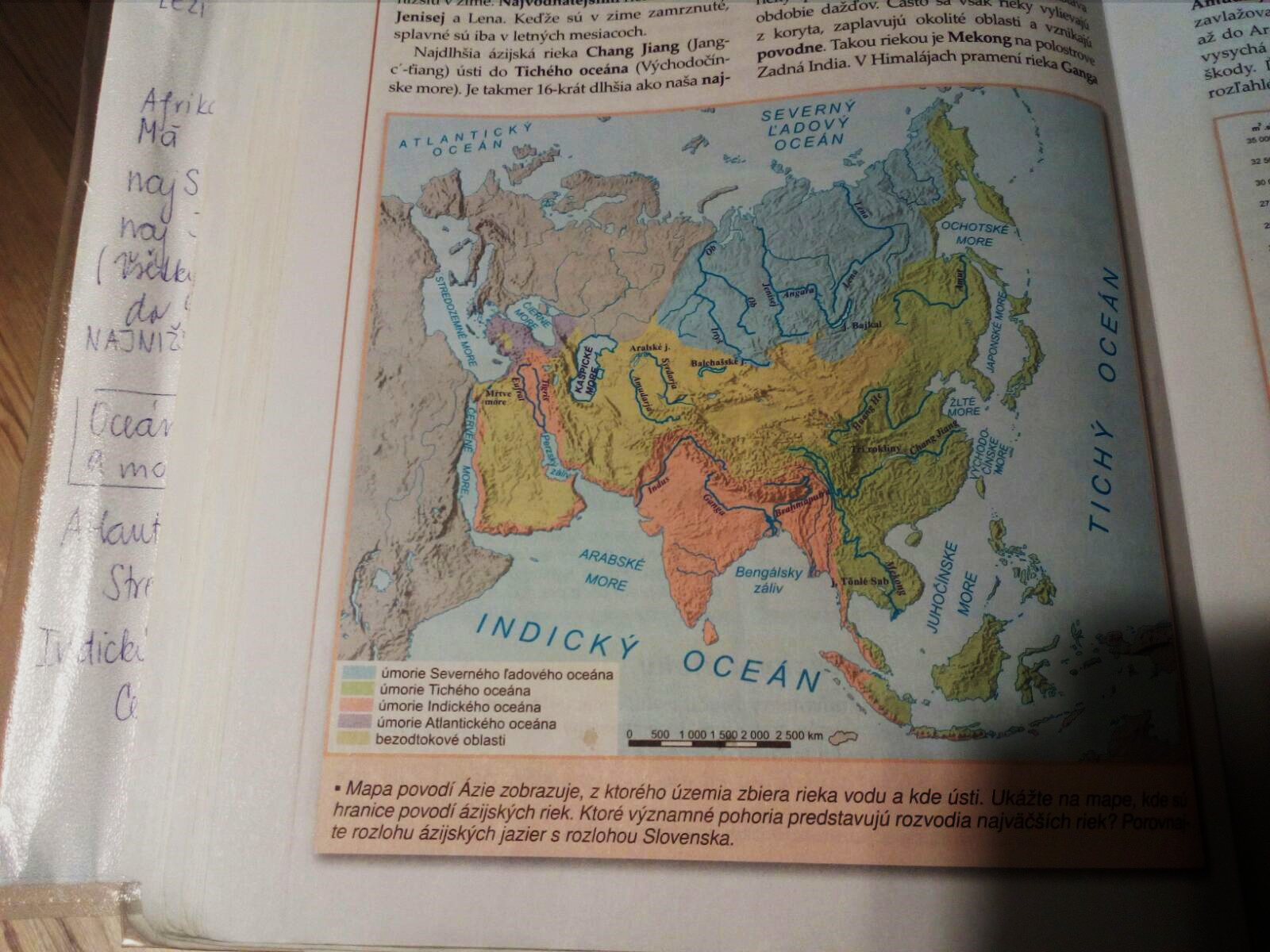 INDICKÝ OCEÁN
EUFRAT a TIGRIS
INDUS
GANGA 
BRAHMAPUTRA                tieto dve sú monzúnové, Ganga je posvätná rieka

ATLANTICKÝ OCEÁN . Malé rieky
BEZODTOKOVÉ OBLASTI – Aralské jazero / Amudarja, Syrdarja/ + oblasť púští
			- Kaspické more
			-
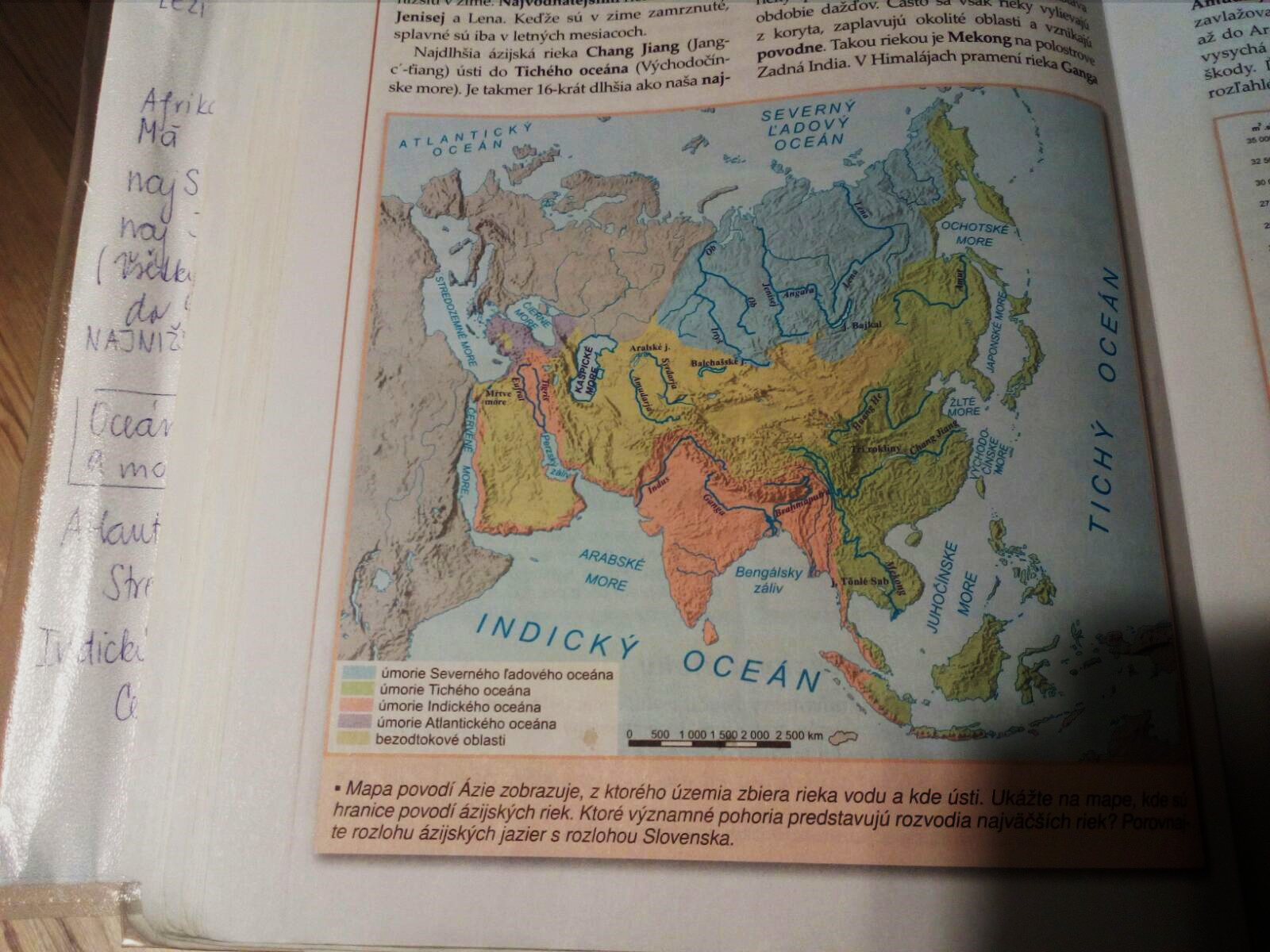 Bajkalské jazero – najhlbšie na svete- Mŕtve more
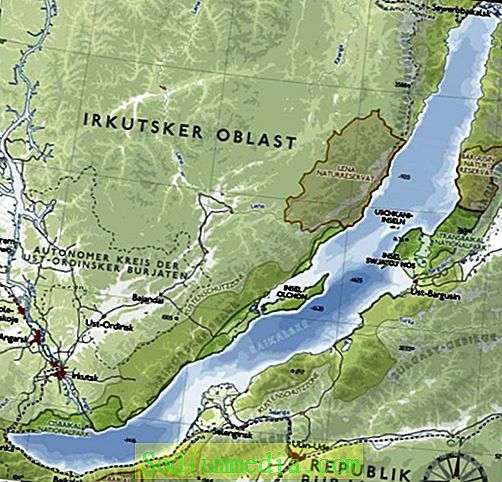 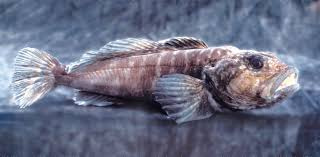 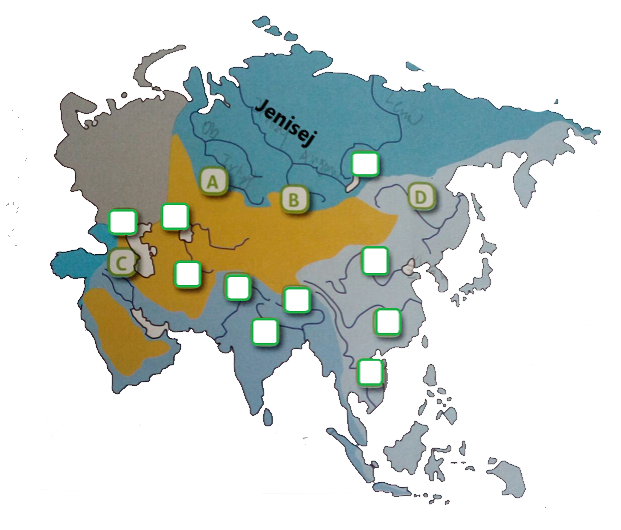 1
2
3
Lena
4
Ob
5
Angara
6
Irtyš
7
Syrdarja
8
9
10
Eufrat
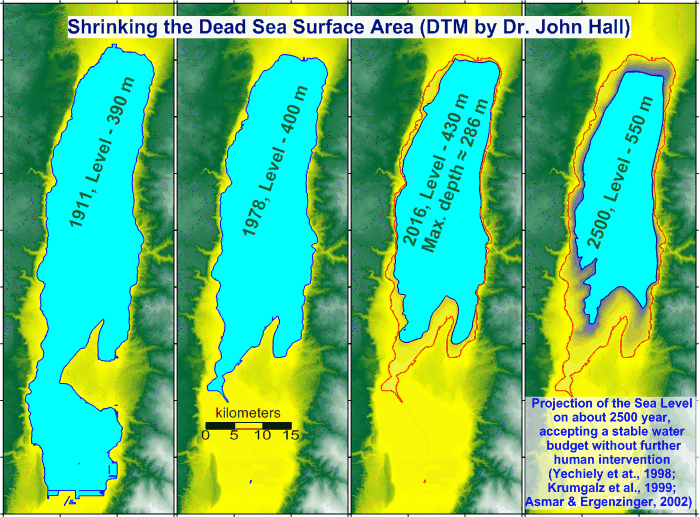 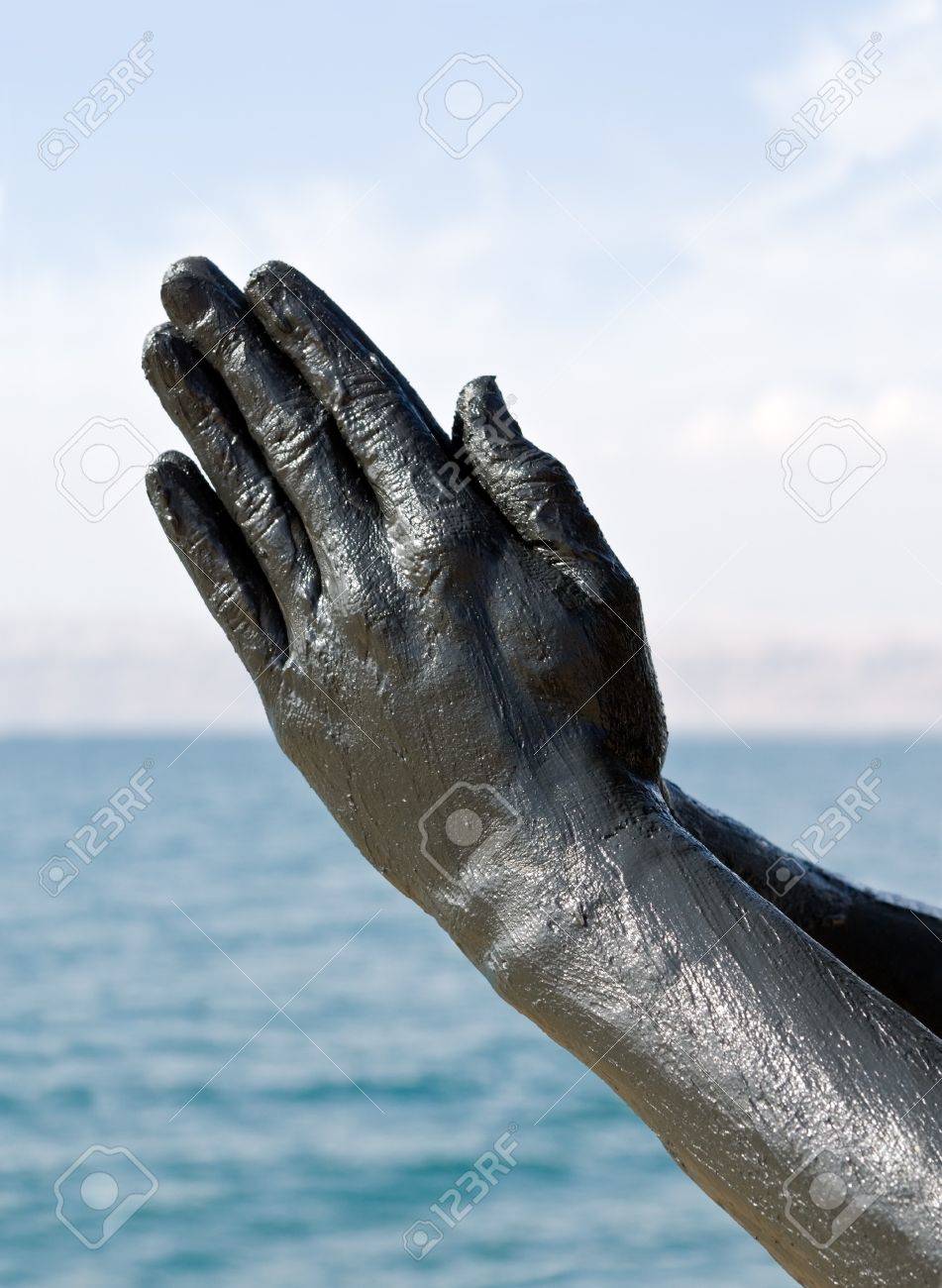 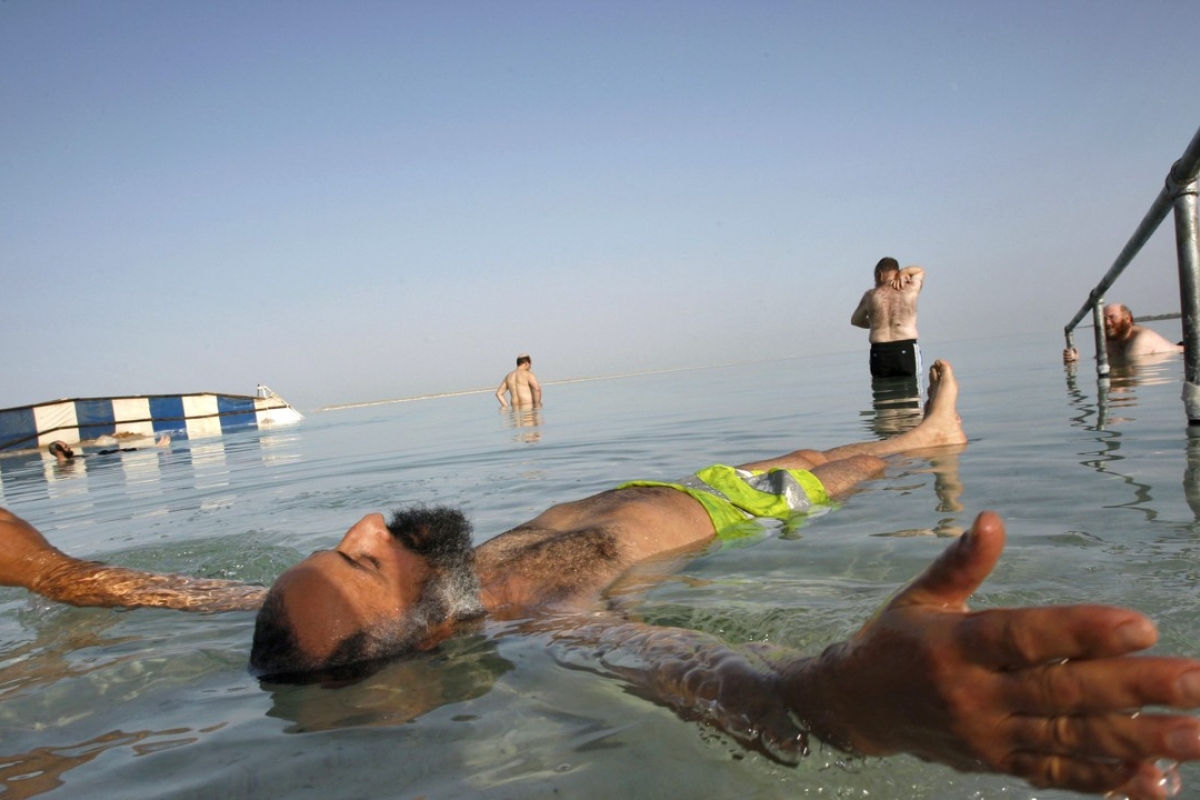 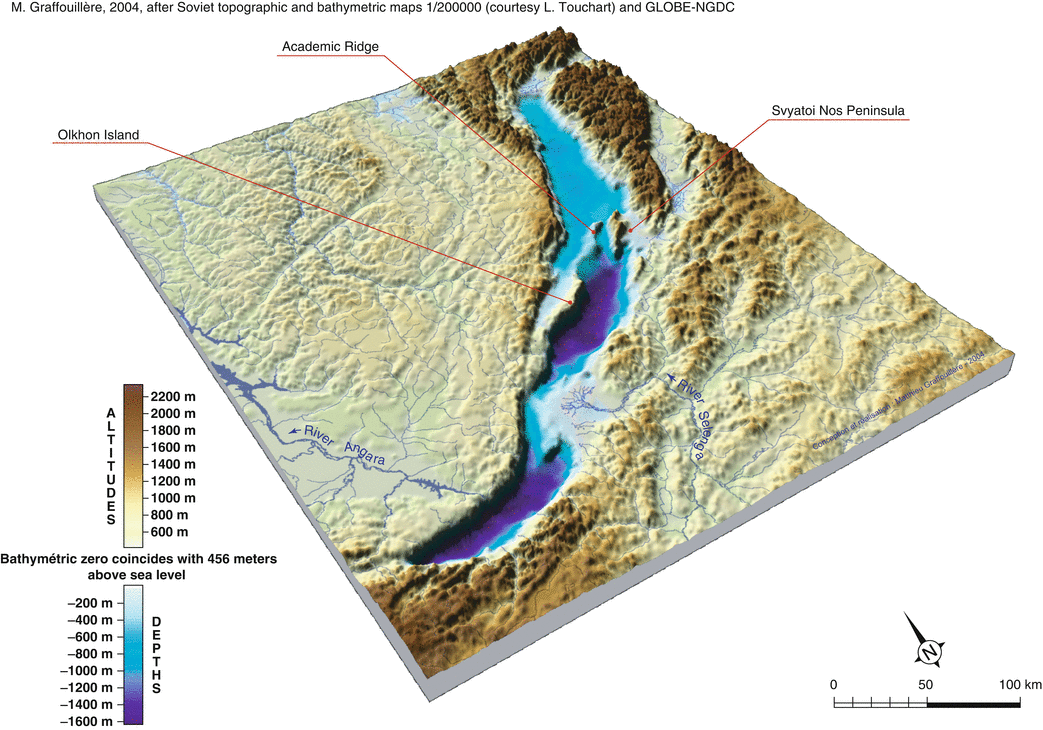 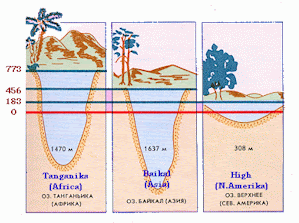 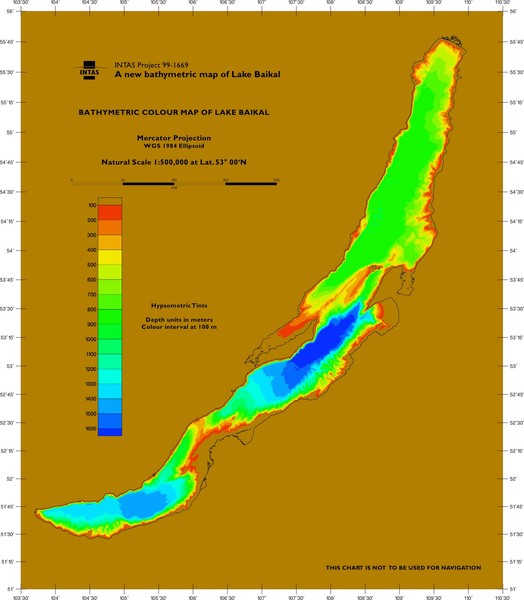 Prielivy:
Bospor, Dardanely, Beringov

Zálivy:
   Perzský, Adenský, Bengálsky
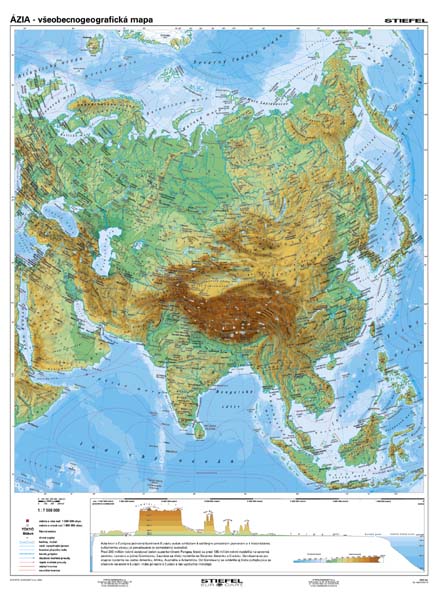 2
5
1
3
4
Pomenuj najväčšie prielivy a zálivy:
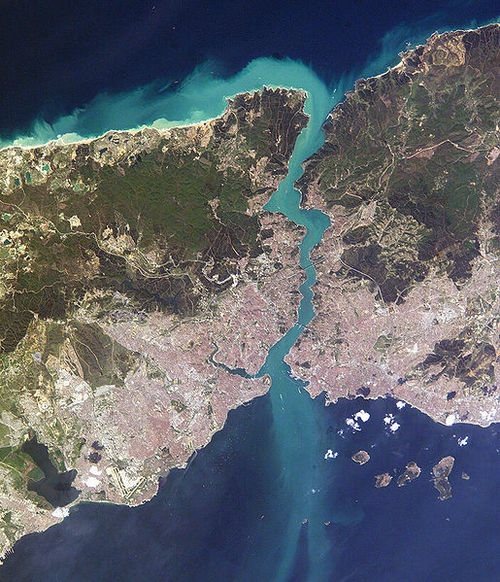 Bospor
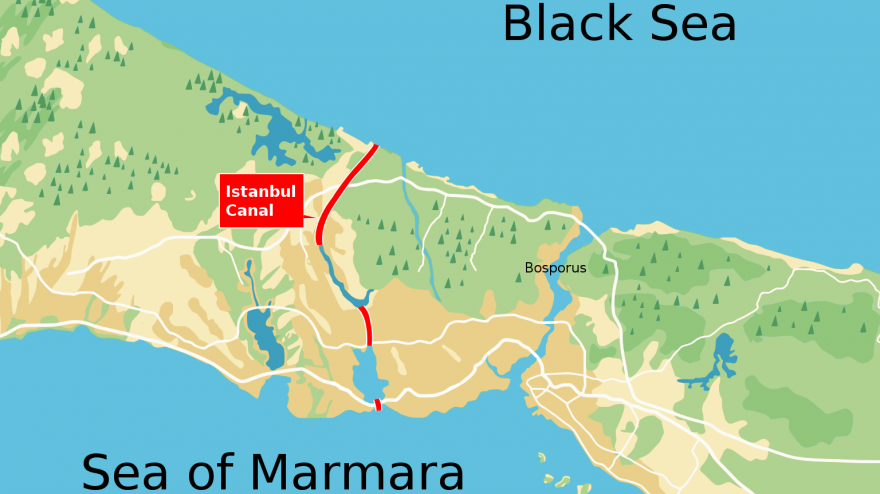 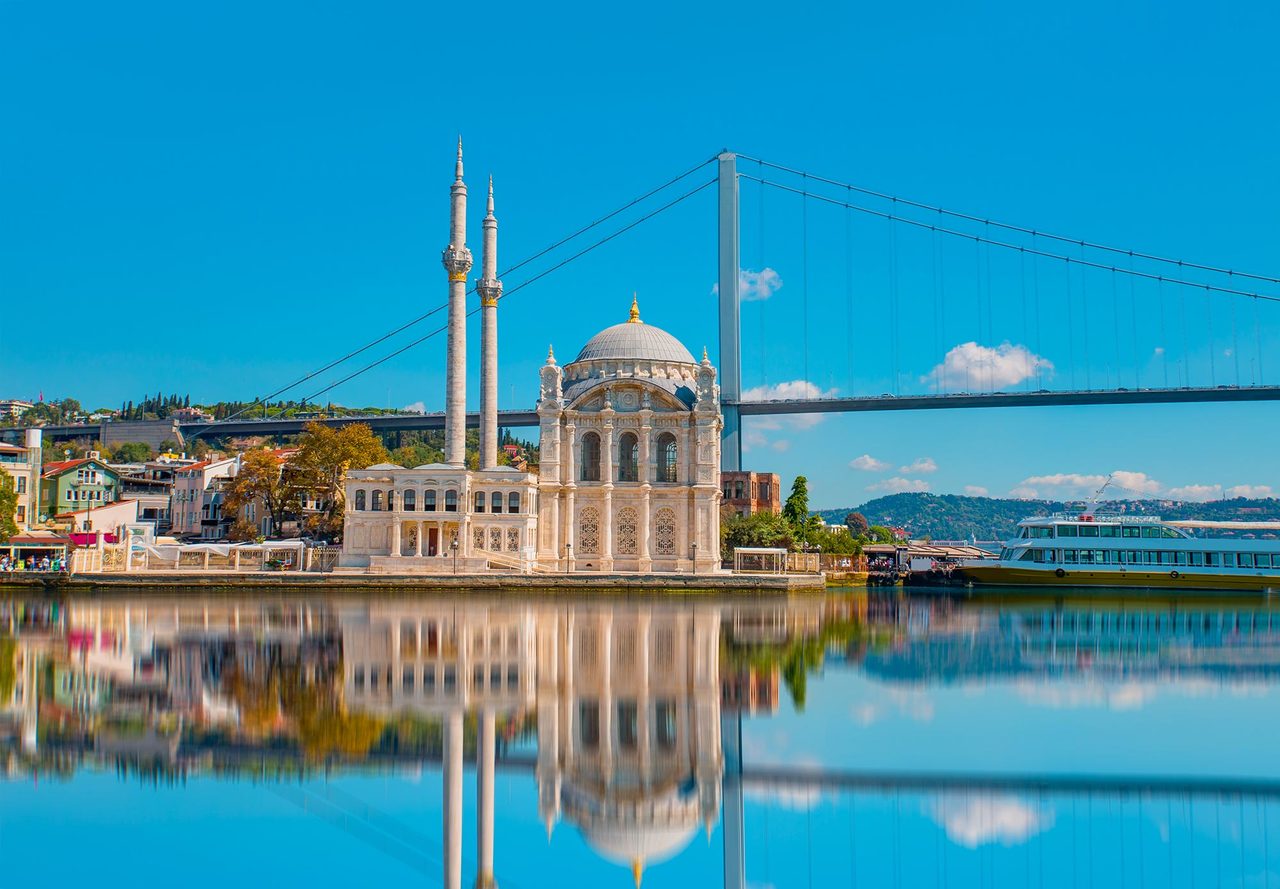 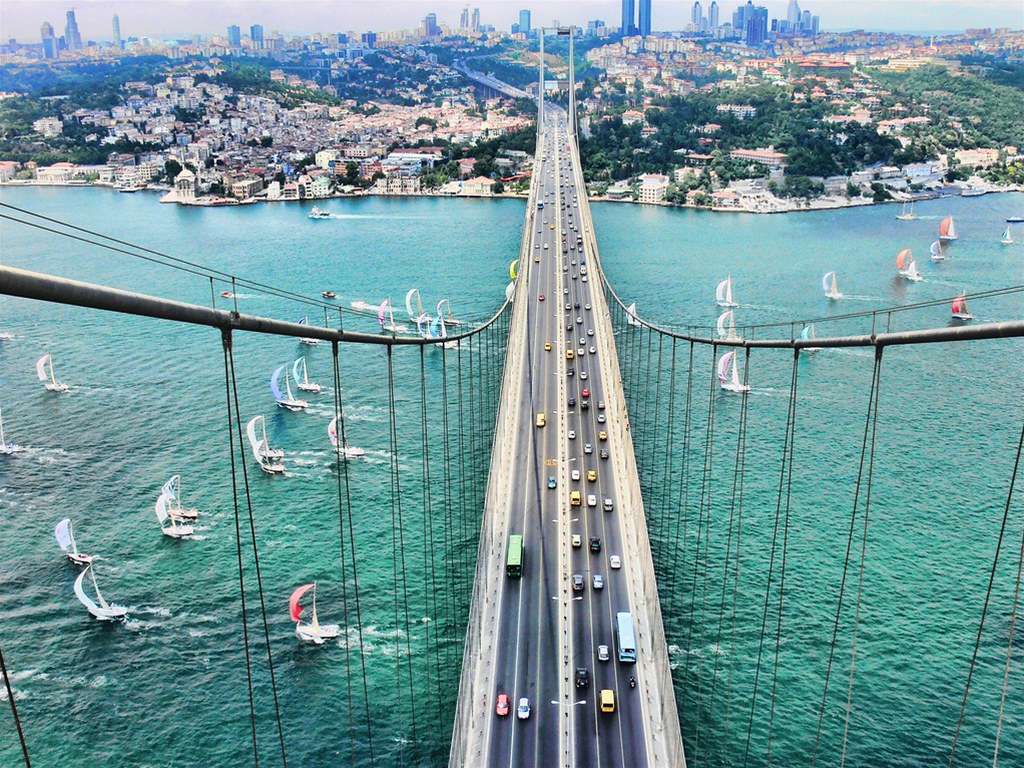 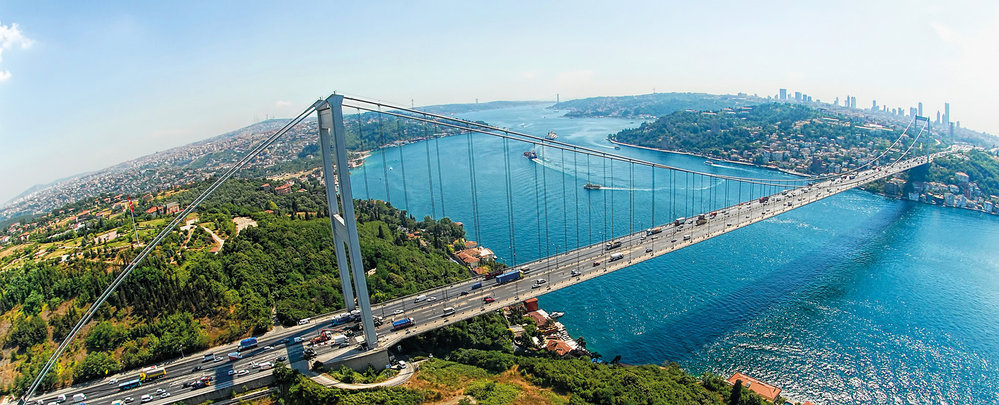 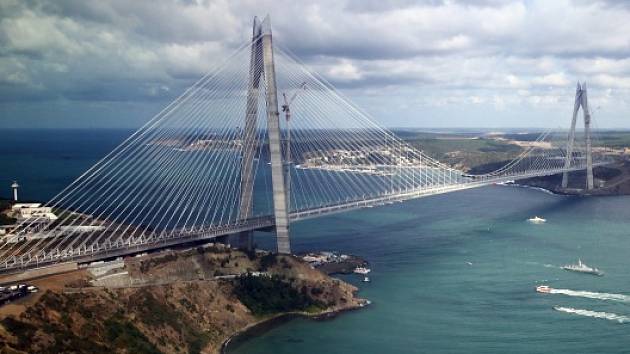 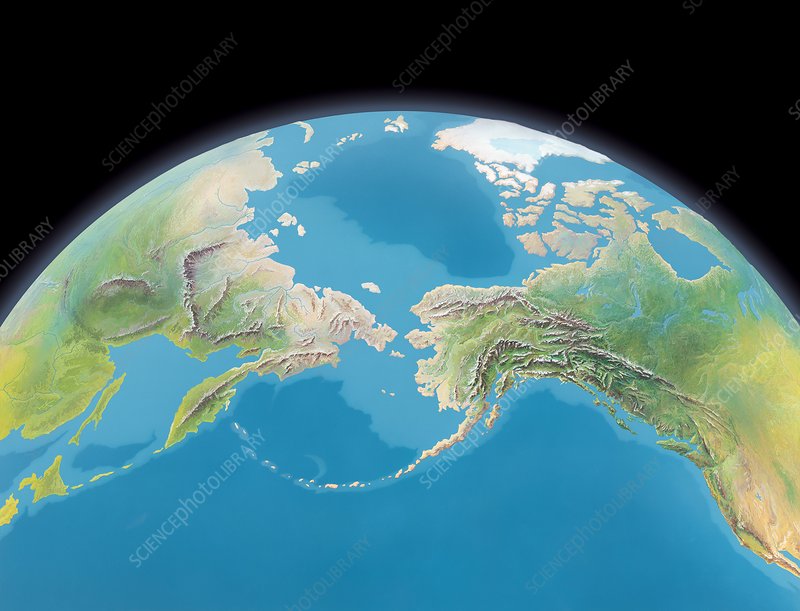 Beringov prieliv
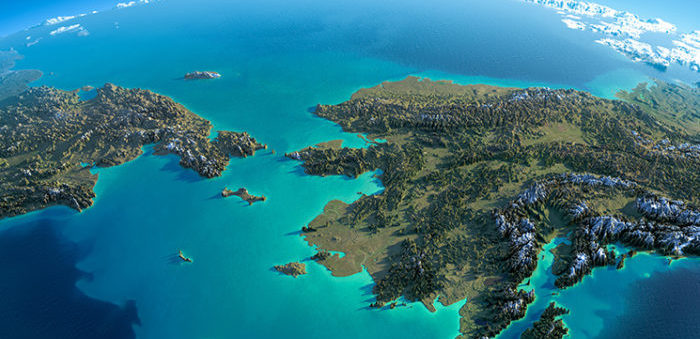 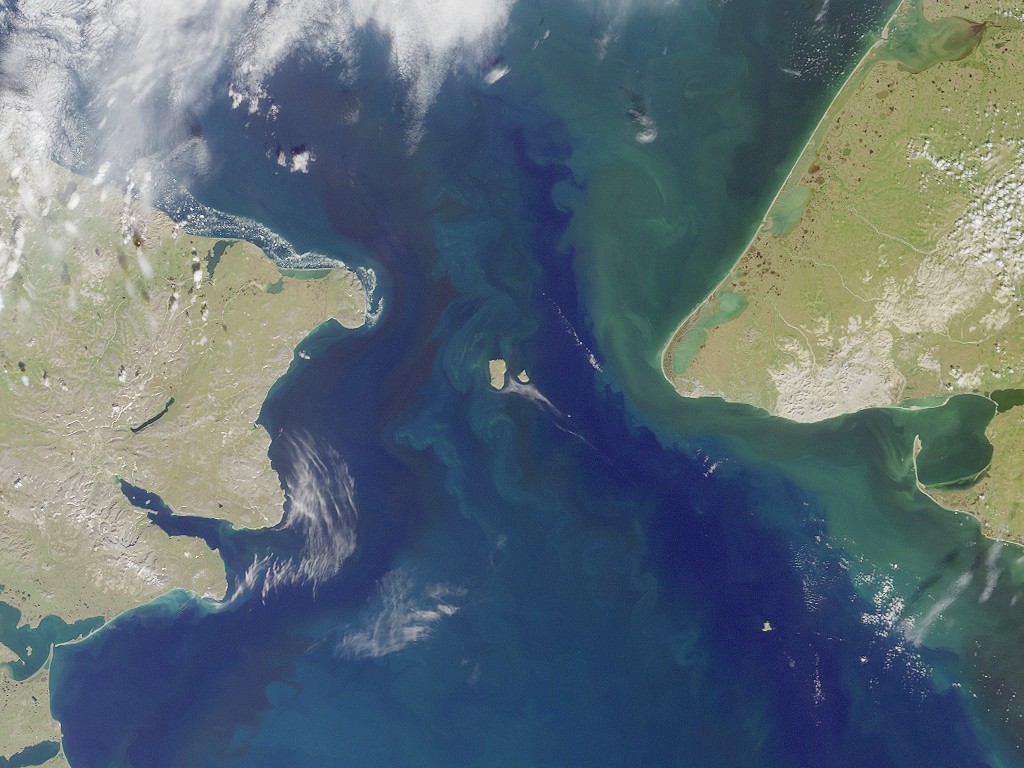 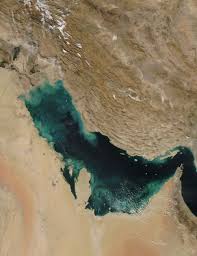 Perzský
záliv
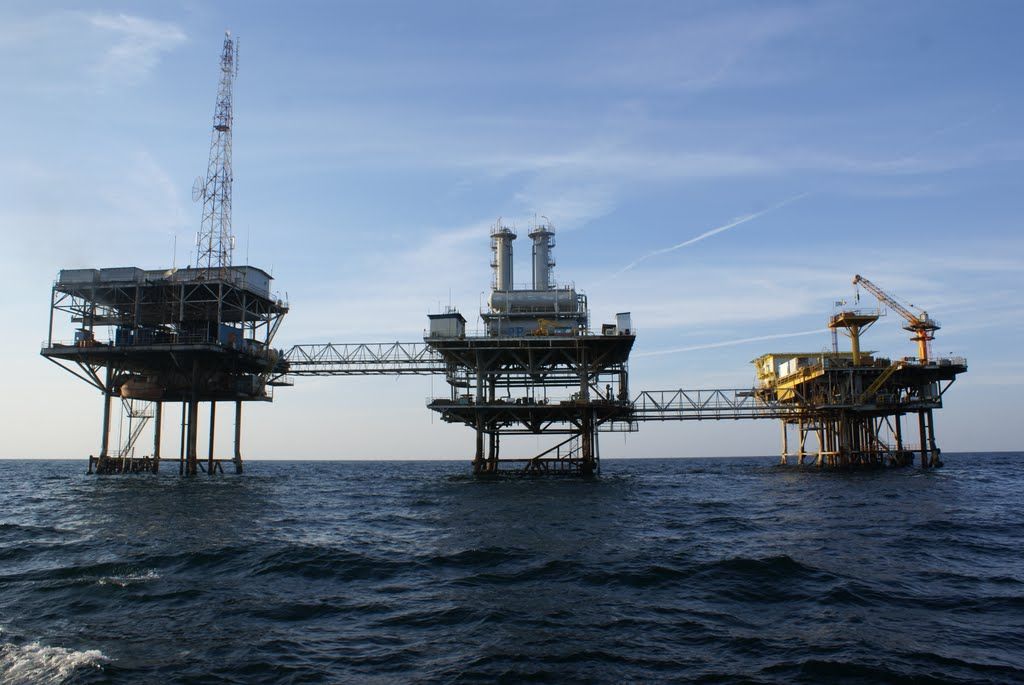 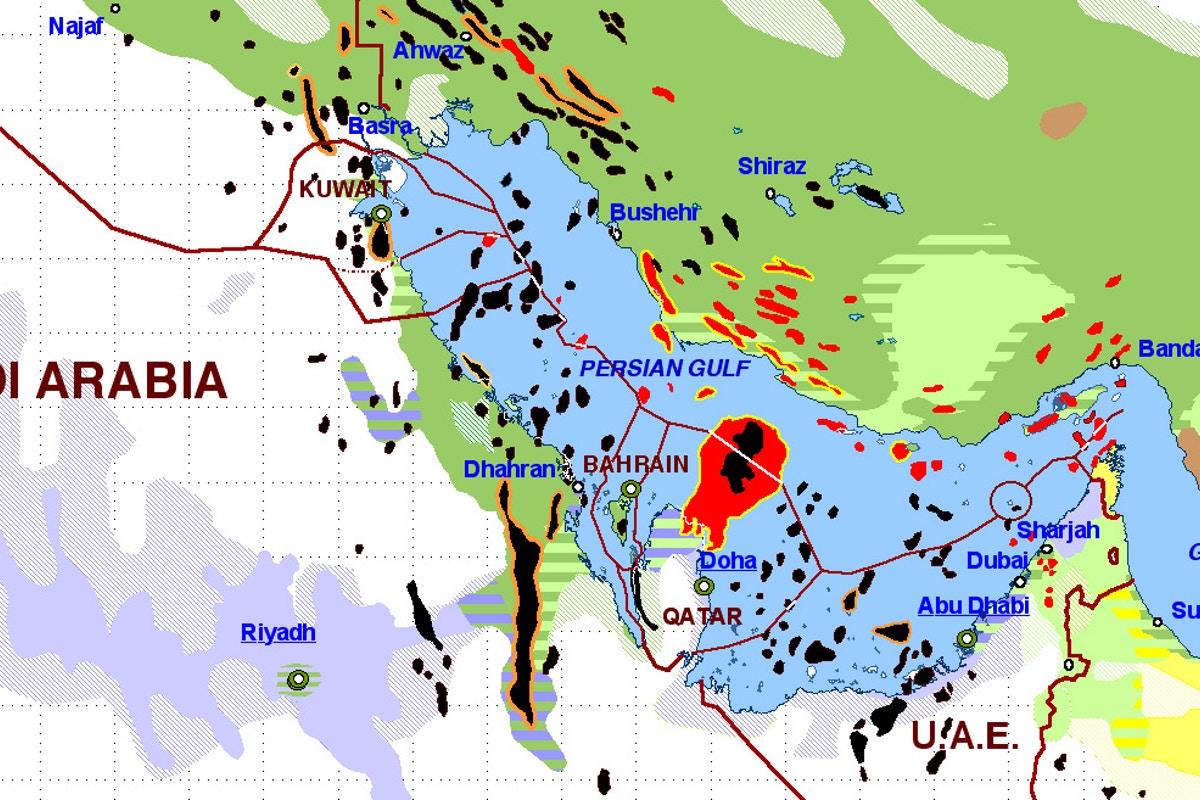 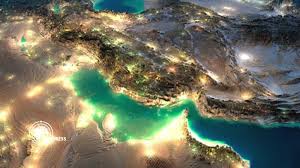 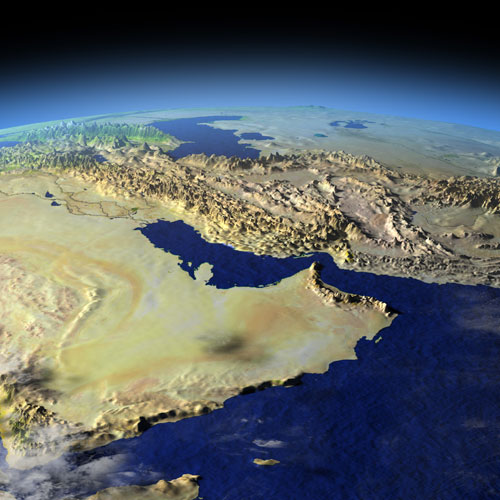 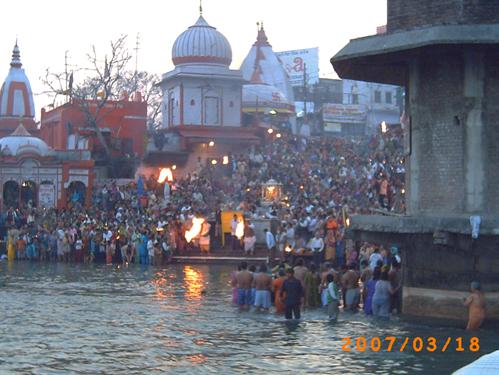 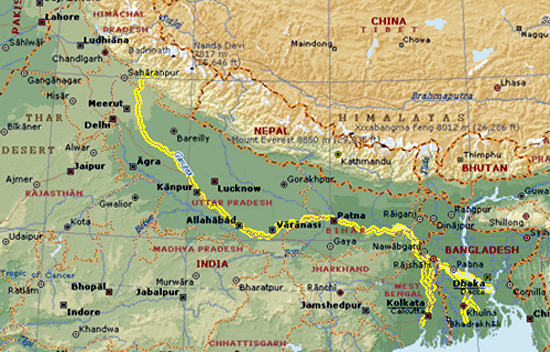 Ganga
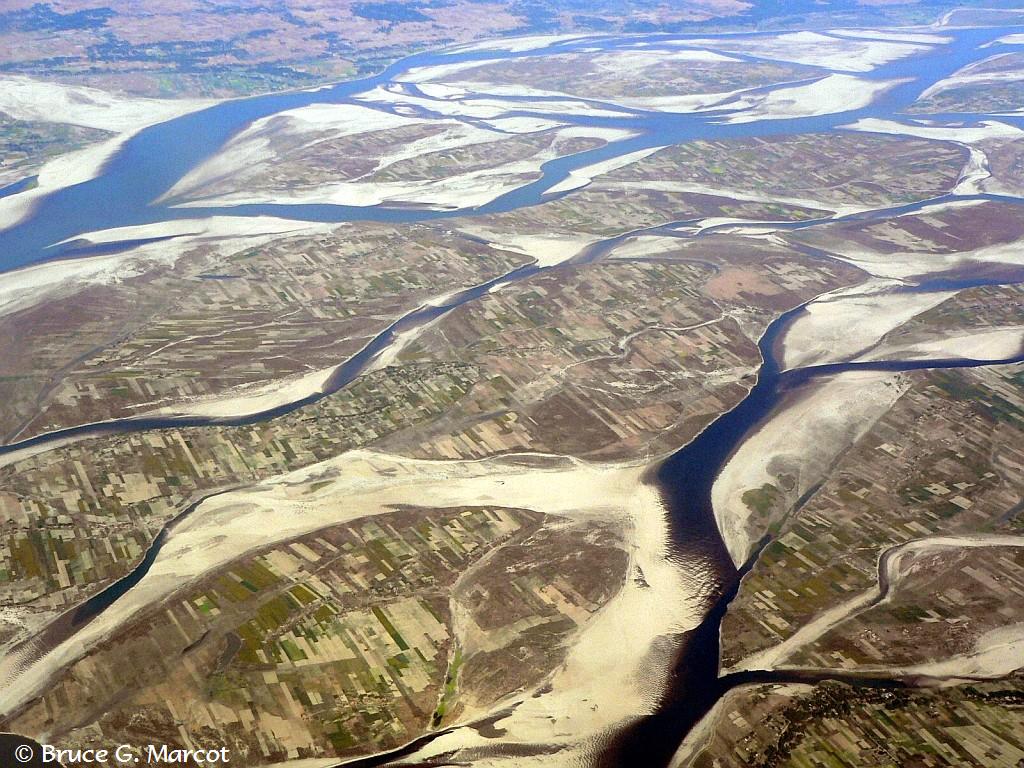 Brahmaputra
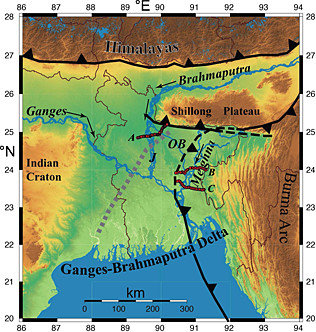 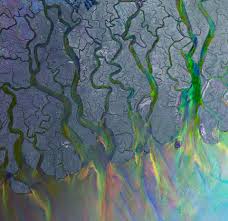 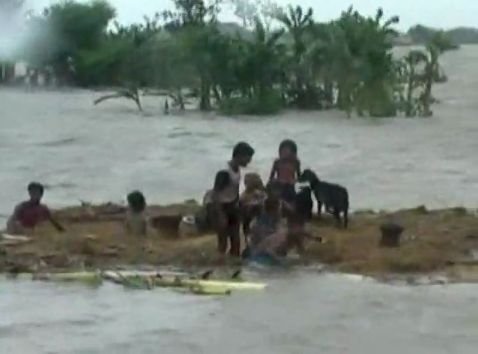 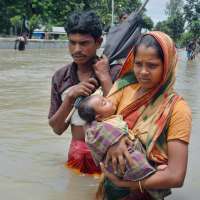 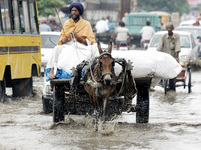 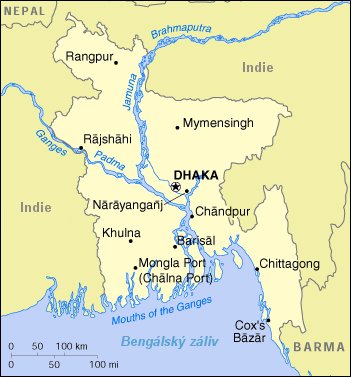 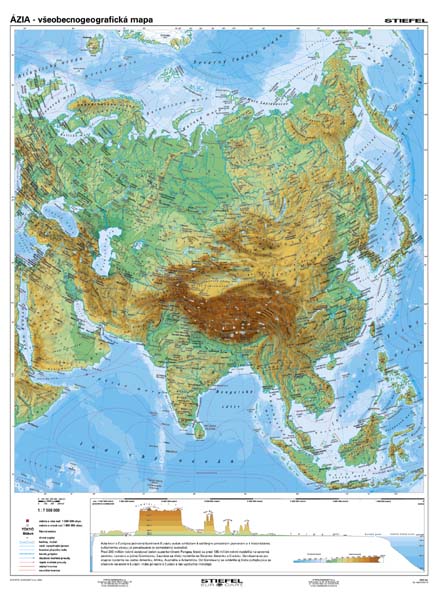 2
3
4
5
1
Pomenujte najväčšieázijské jazerá:
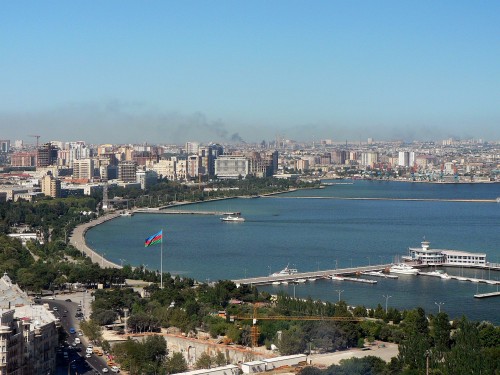 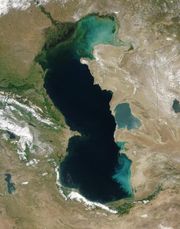 Kaspické more
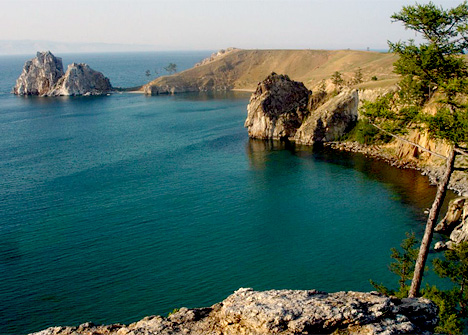 Bajkal
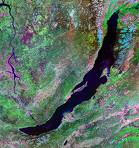 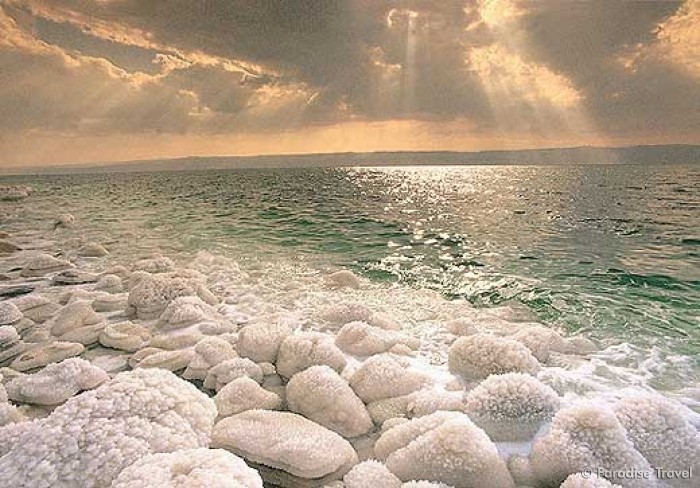 Mŕtve more
Aralské jazero
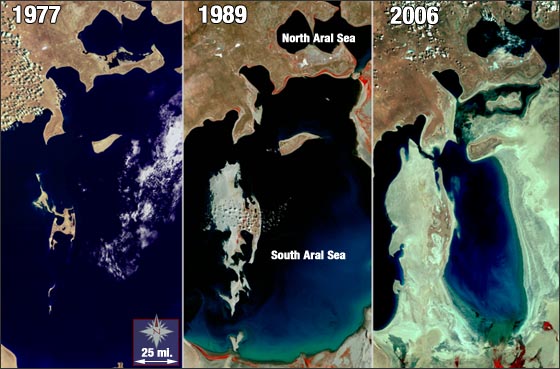 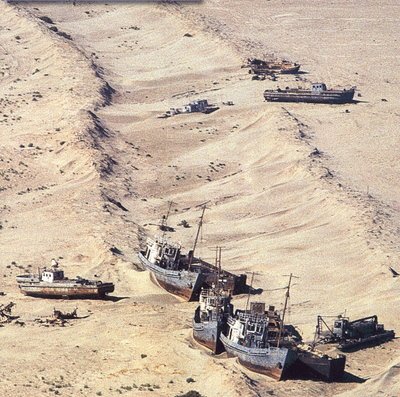 Aral
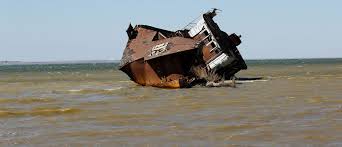 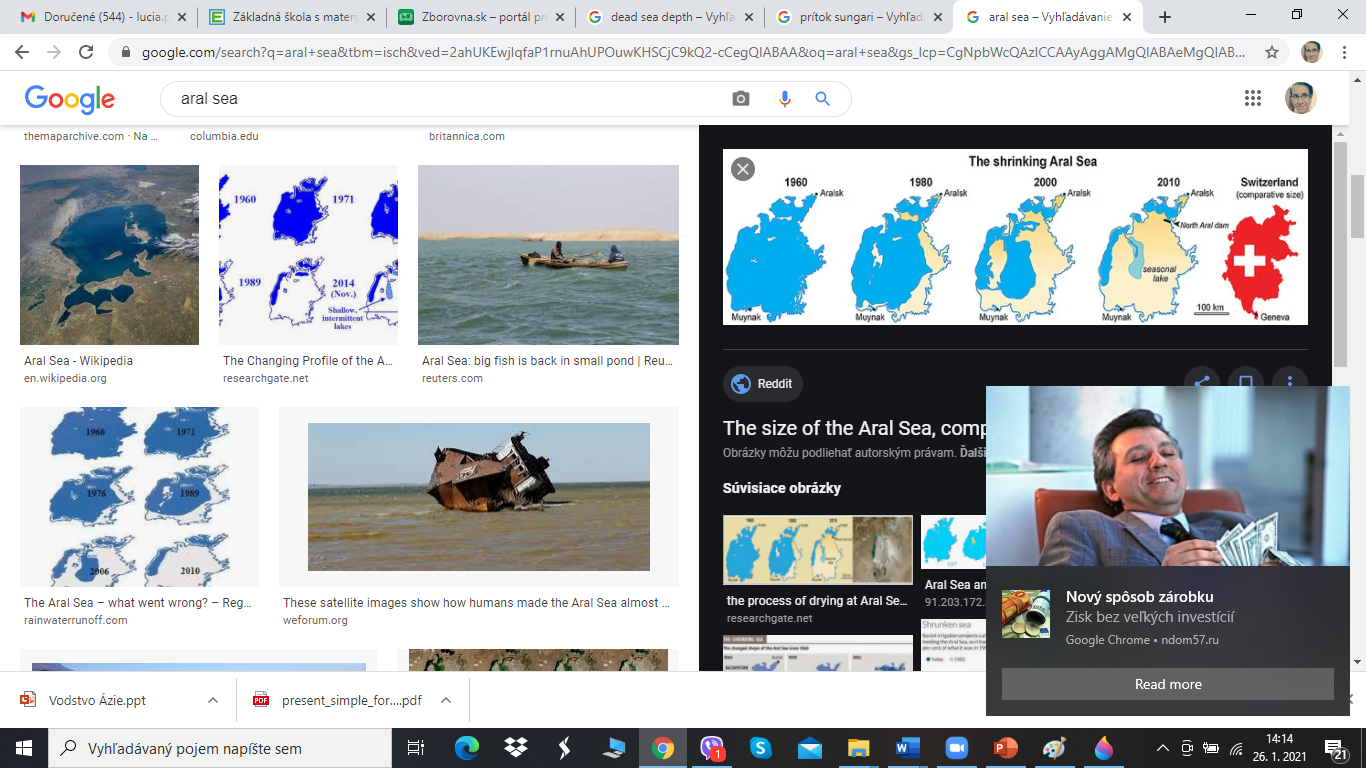 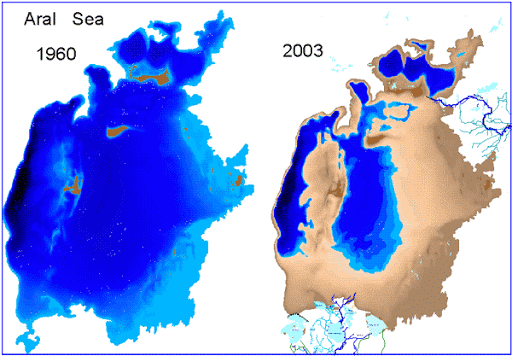 Balchaš
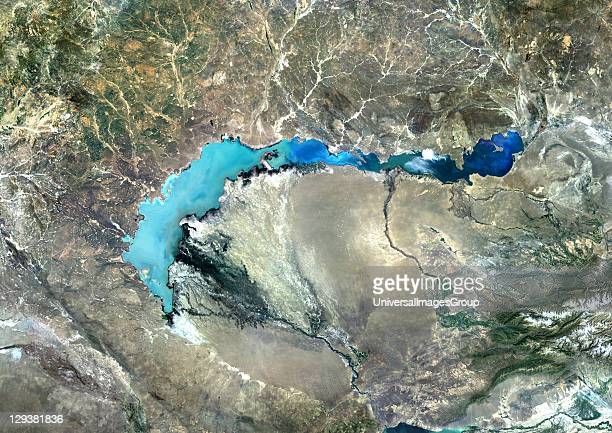 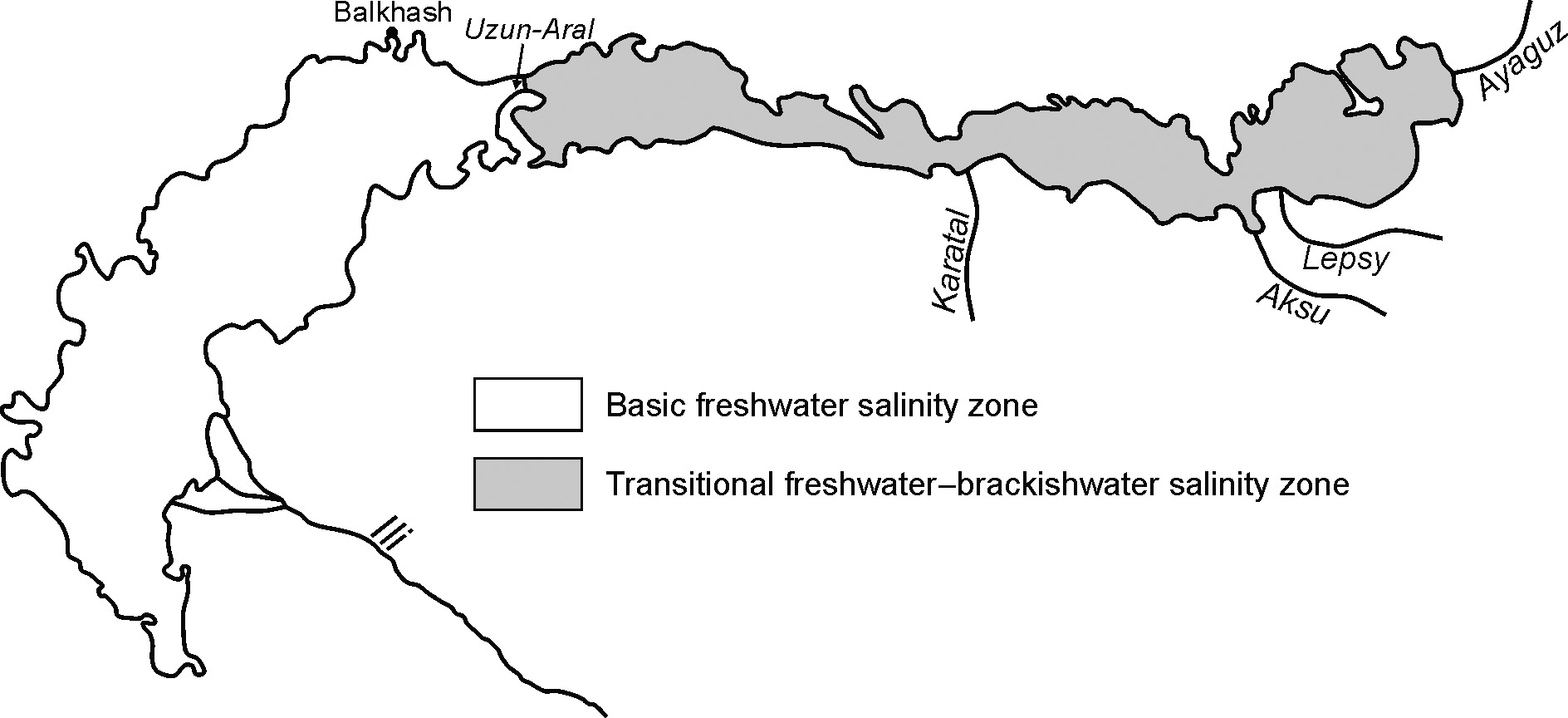 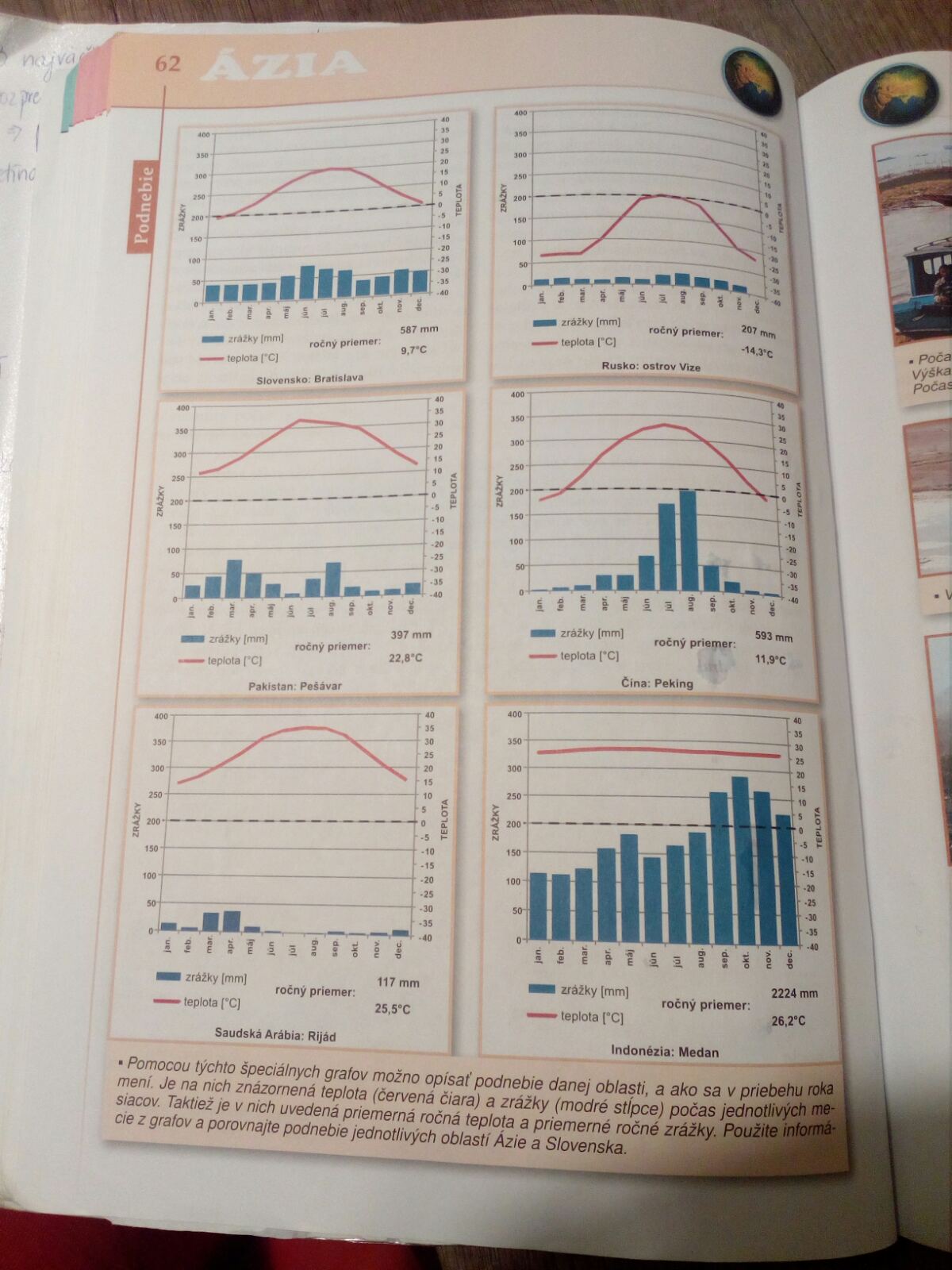 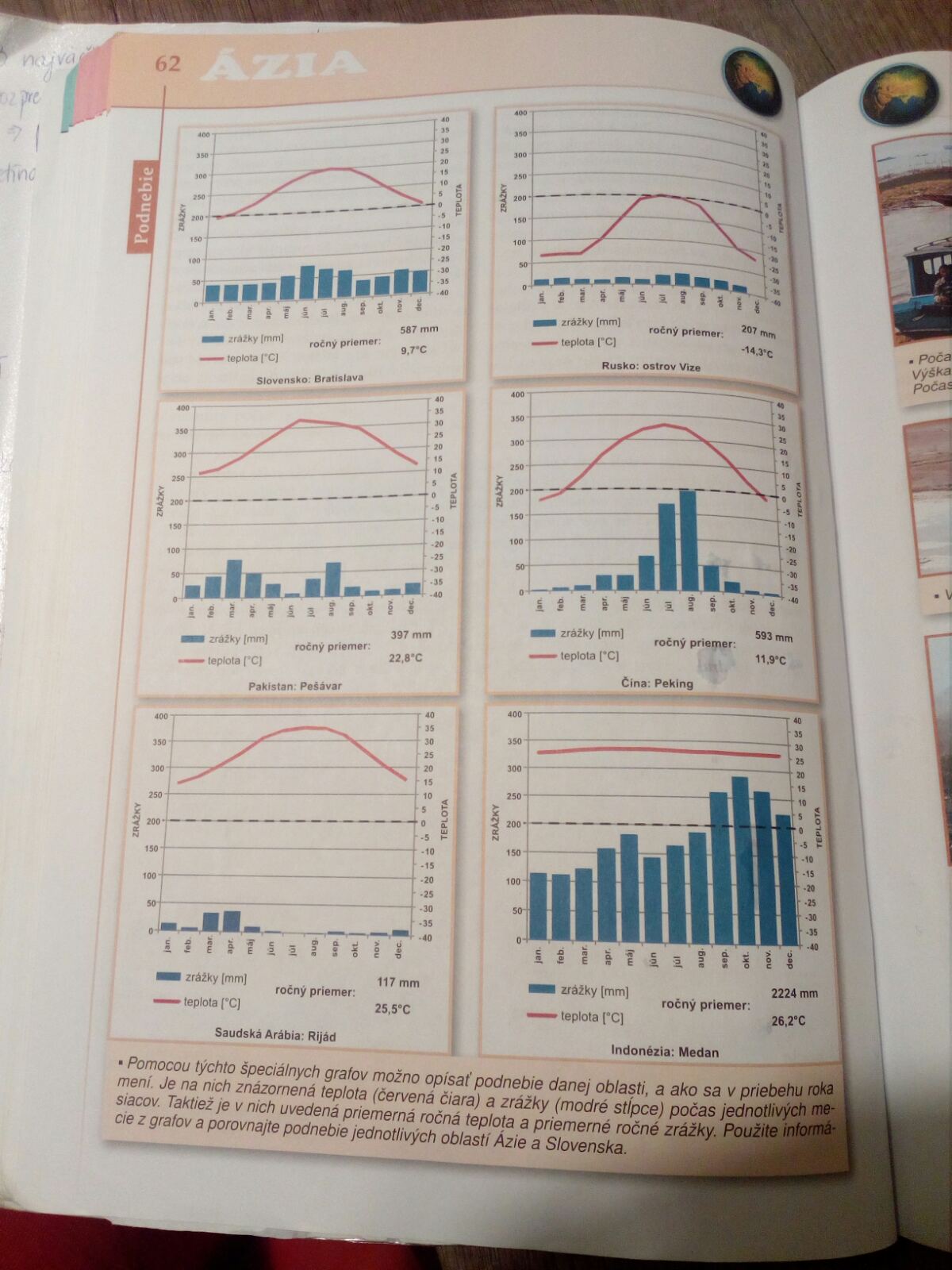 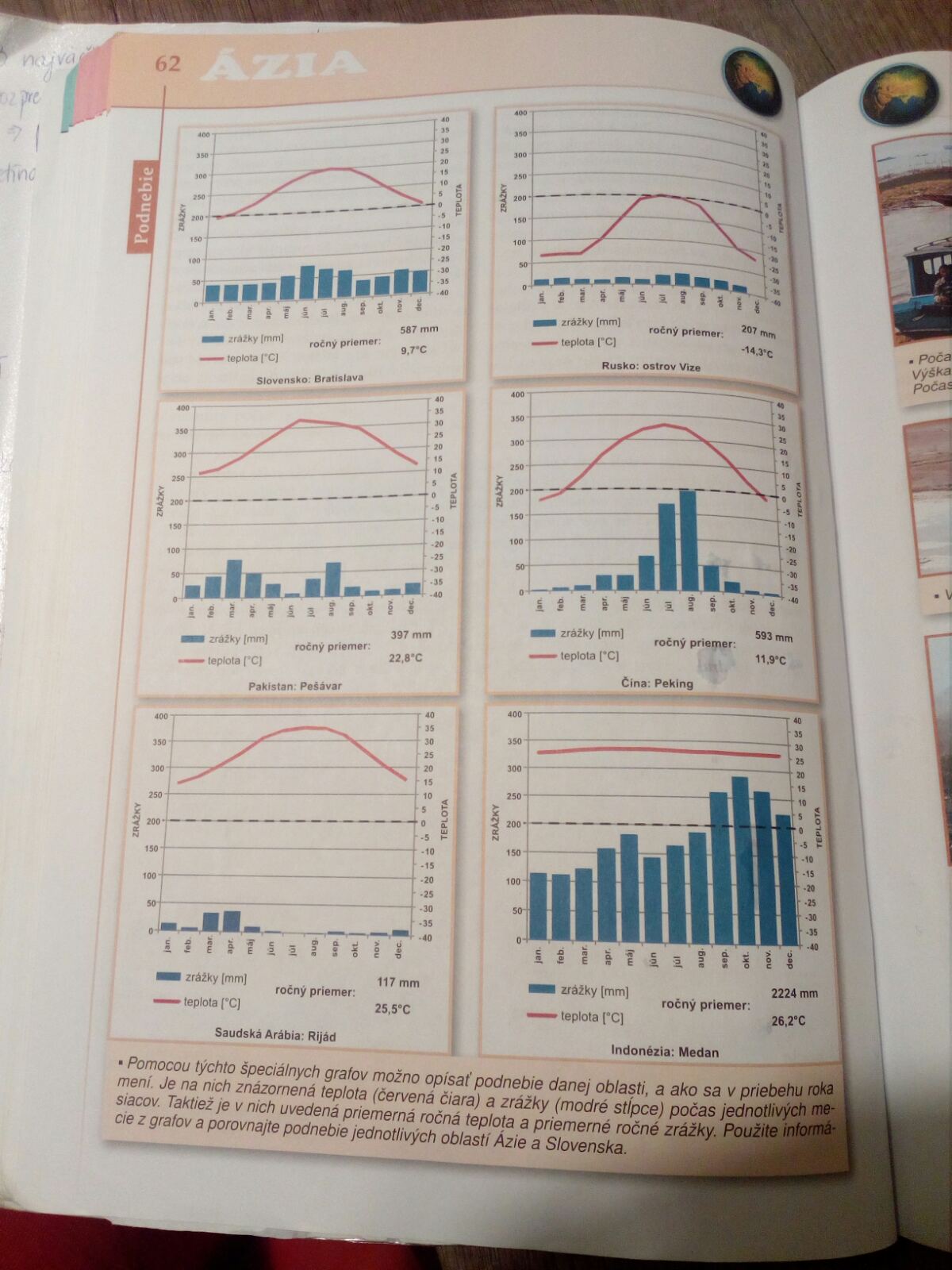